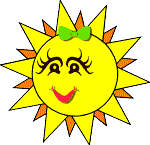 Смотр – конкурс «Огород на окне»
©МДОУ д.с №4 « Светлячок», 
г. Переславль-Залесский, 2013 г.
Цель конкурса:
Активизировать деятельность сотрудников МДОУ №4 «СВЕТЛЯЧОК» по реализации экологического воспитания на тему «Огород на окне», в целях развития у детей познавательных интересов, расширение кругозора детей и обогащение развивающей среды в группах. Подготовка рассады для благоустройства территории  в летний  период.
Задачи смотра-конкурса:
Развитие сотрудничества детей, родителей и педагогов в области экологии;
Воспитание у детей бережного отношения к живым объектам;
Создание  благоприятных условий для воспитания экологически грамотного ребенка;
Воспитывать у детей понимание ценности своего здоровья и потребности быть здоровым.
Продолжать знакомить и обучать дошкольников способам выращивания витаминов на окне. 
Развивать трудолюбие и чувство созерцания прекрасного.
Развивать творческий подход и фантазию участников (детей, родителей, педагогов) в презентации выбранной культуры.
Стимулирование инициативы поиска, творческого потенциала, профессионального роста педагогов.
Прежде чем придет весна,Заготовим семена.«Что посеешь, то пожнешь!»И, конечно, соберешь.Проявить должны заботу,Видно по труду работу.И тогда наш огородРасцветет и оживет!
Ясельная группа «Улитка»
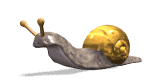 Приходи, честной народ,
На веселый огород!
Овощей здесь целый воз!
Кто полезней? Вот вопрос!?
Ясельная группа «Муравей»
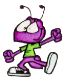 В нашей группе дед да баба
Посадили огород
И детишки очень рады
Наблюдать как все растет!
Здесь  и внученька Аленка,
И колючий ежик Пых
Он под репкою  в сторонке
Притаился от чужих
Наши детки помогают
Огороду подрастать
И умело поливают 
Той Аленушке под стать!
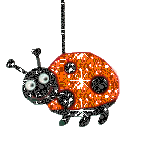 Младшая группа «Божья коровка»
В саду конкурс объявили
Огород всем посадить.
Мишка за голову взялся:
Как же нам его садить?
Все культуры должны точно
По возрасту расти.	
И ребята помогать
Нам, конечно же, должны.
 
Быстро землю мы готовим,
И семян все принесли.
Кто-то дома на окошке 
Нам растенье прорастил.
Вроде все здесь получилось:
И подворье и огород!
И, конечно же 
В «Божьей коровке»
Дружба крепко живет!
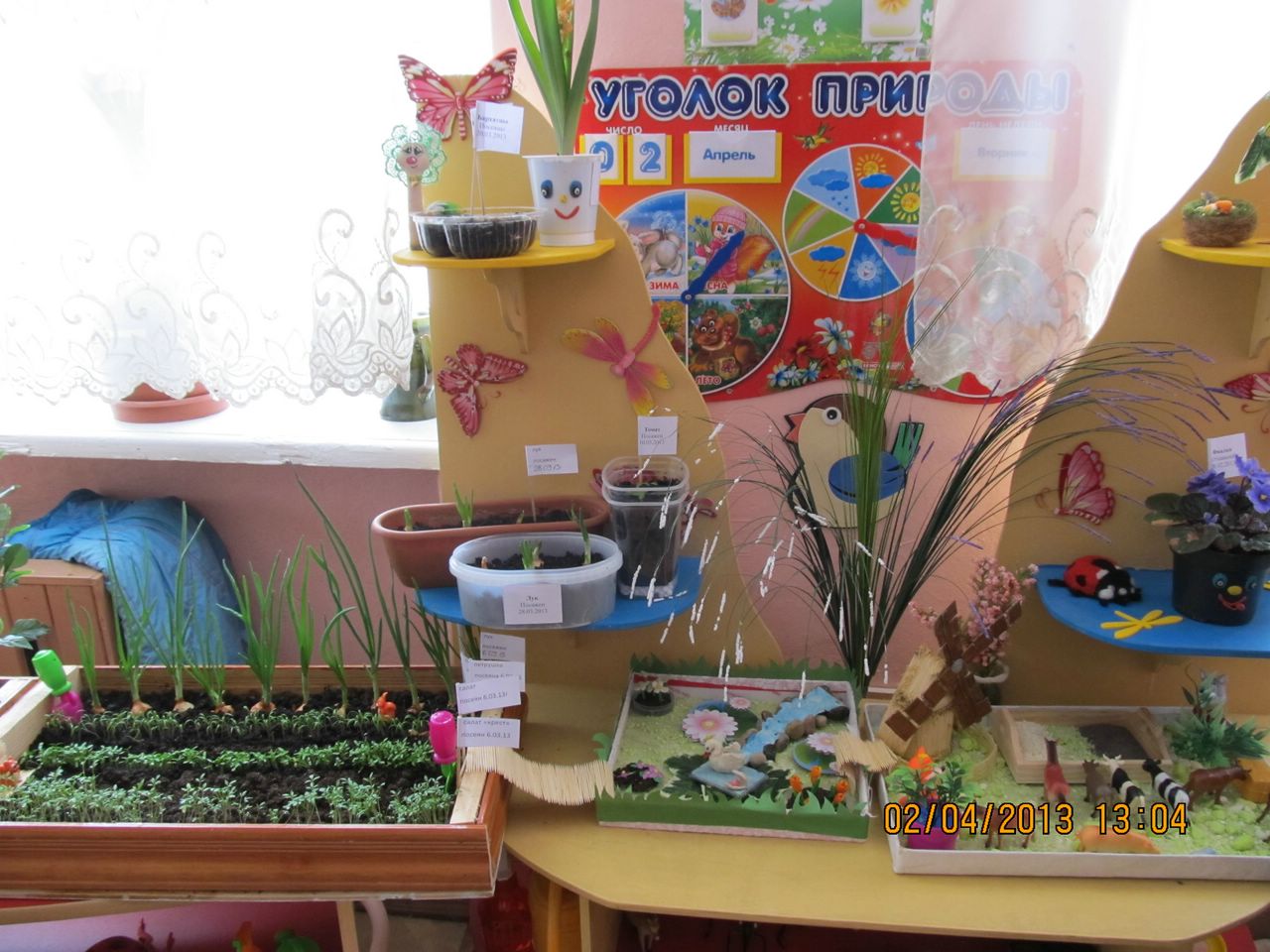 Младшая группа «Комарик»
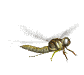 Бродит поезд в огороде
А морковки не находит!?
Эх, ты поезд посмотри
У тебя она внутри!
Средняя группа «Жучок»
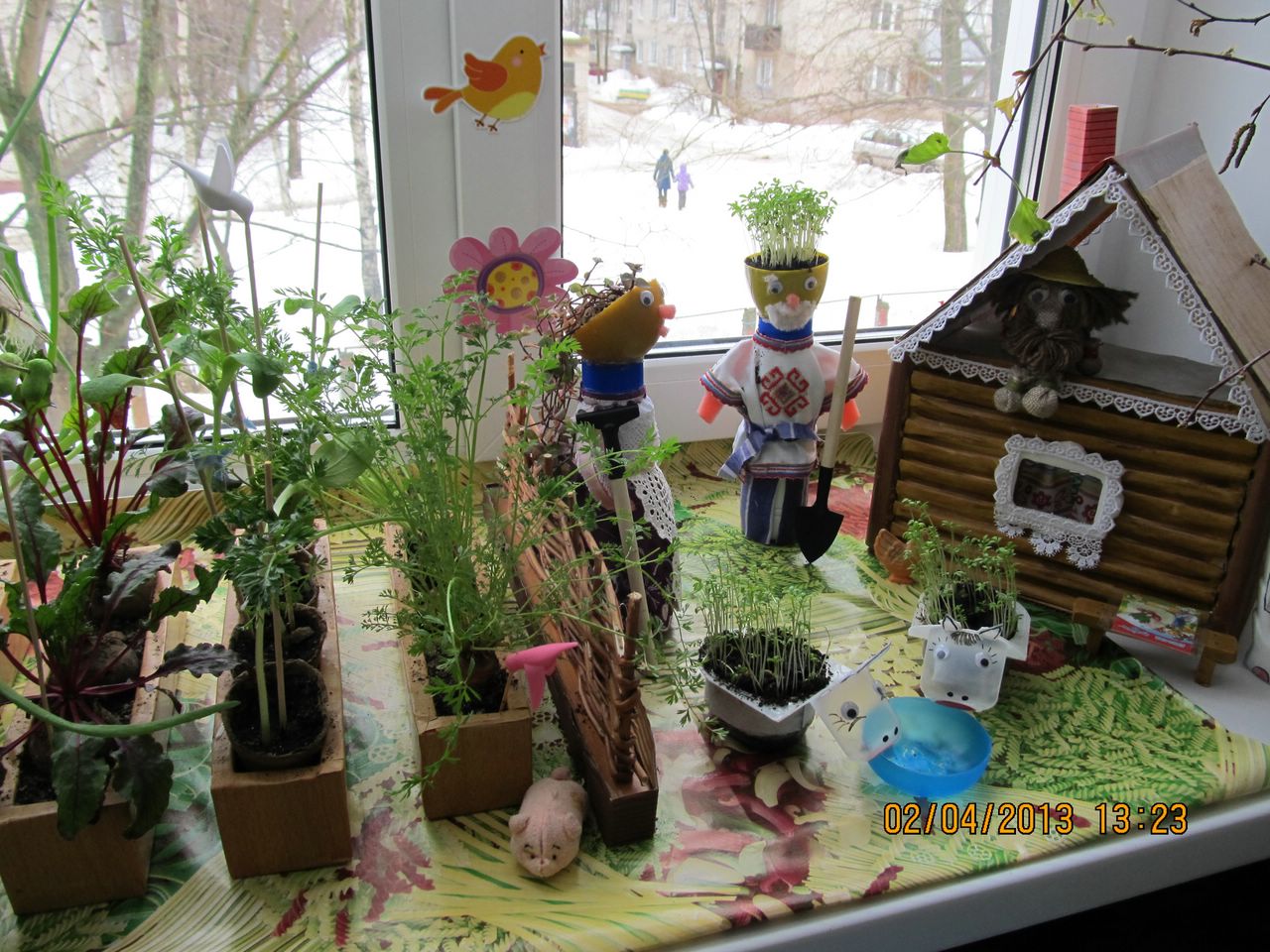 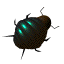 А у нас есть огород
Сказка добрая там ждет!
Жил в одной деревне дед
Вместе с бабкой много лет
Был у них огород,
Посмотрите Вот!!!
Средняя группа «Кузнечик»
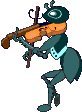 Удивляется народ:
Что за чудо огород?
Здесь редис есть и салат,
Лук, петрушка и шпинат.
И все дружно говорят:
«Мы растем здесь для ребят.
За усердие и труд
Урожай весь соберут».
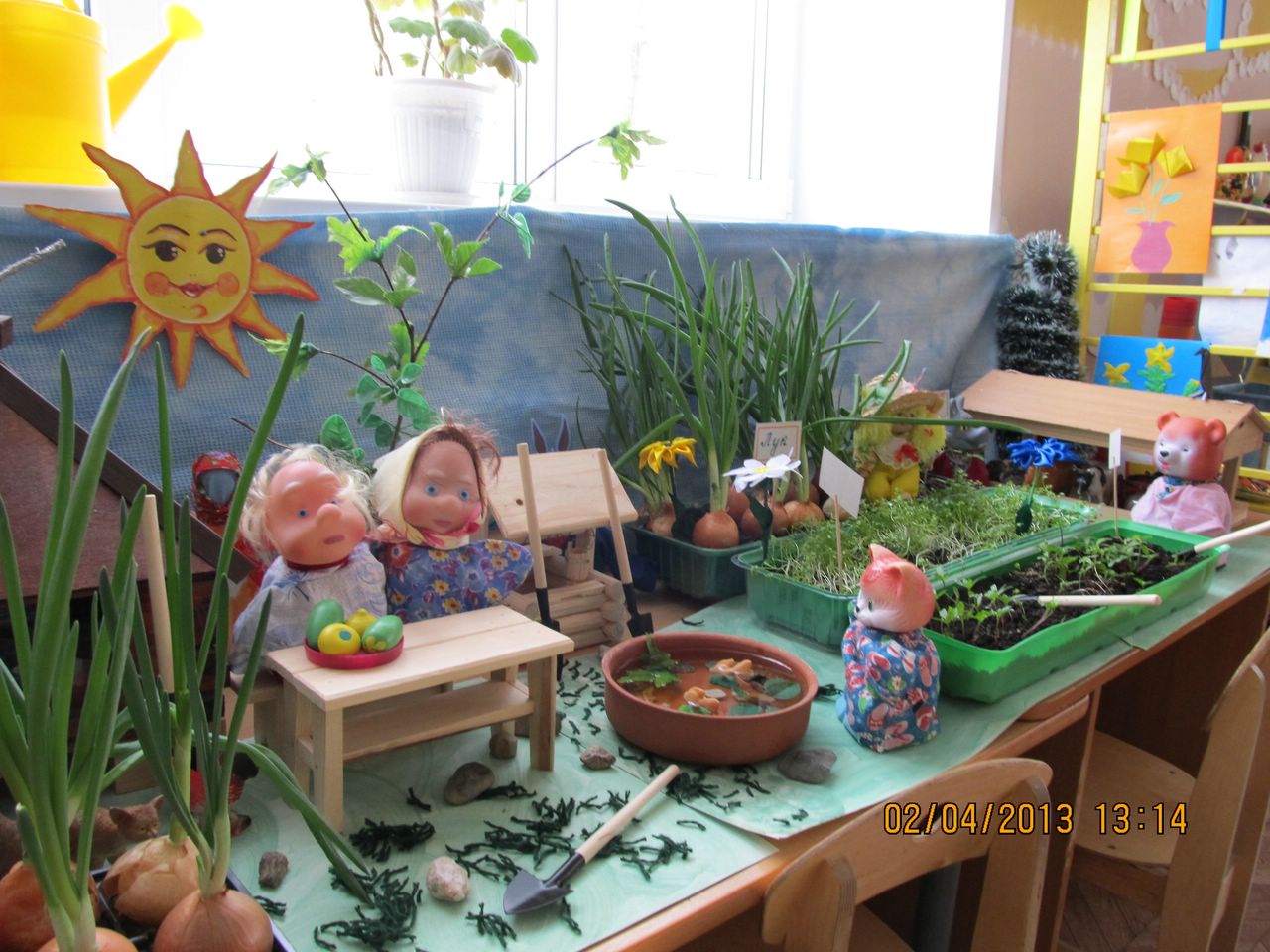 Старшая группа «Паучок»
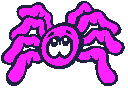 В огороде много гряд:
Тут и репа, и салат,
Тут и свекла, и горох.
А картофель разве плох?
Наш зеленый огород
Нас прокормит круглый год.
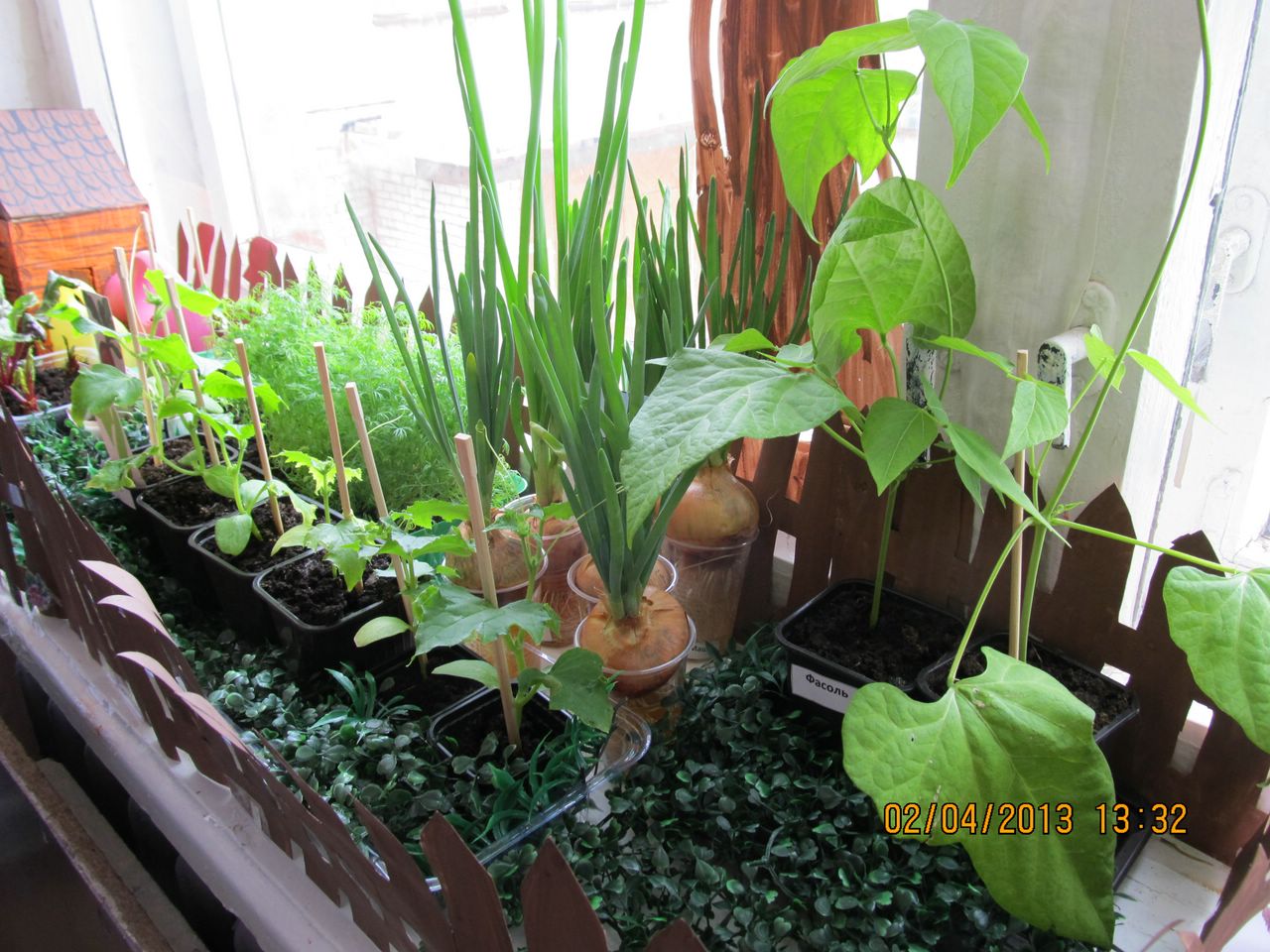 Старшая группа «Стрекоза»
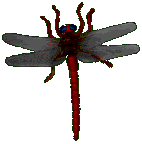 Огород мы посадили
Всех во круге удивили.
Лучок, горошек и салат
Настоящий вырос клад.
Поливали и рыхлили
Эксперименты проводили.
Все пойдет нам на обед
Приготовим винегрет!
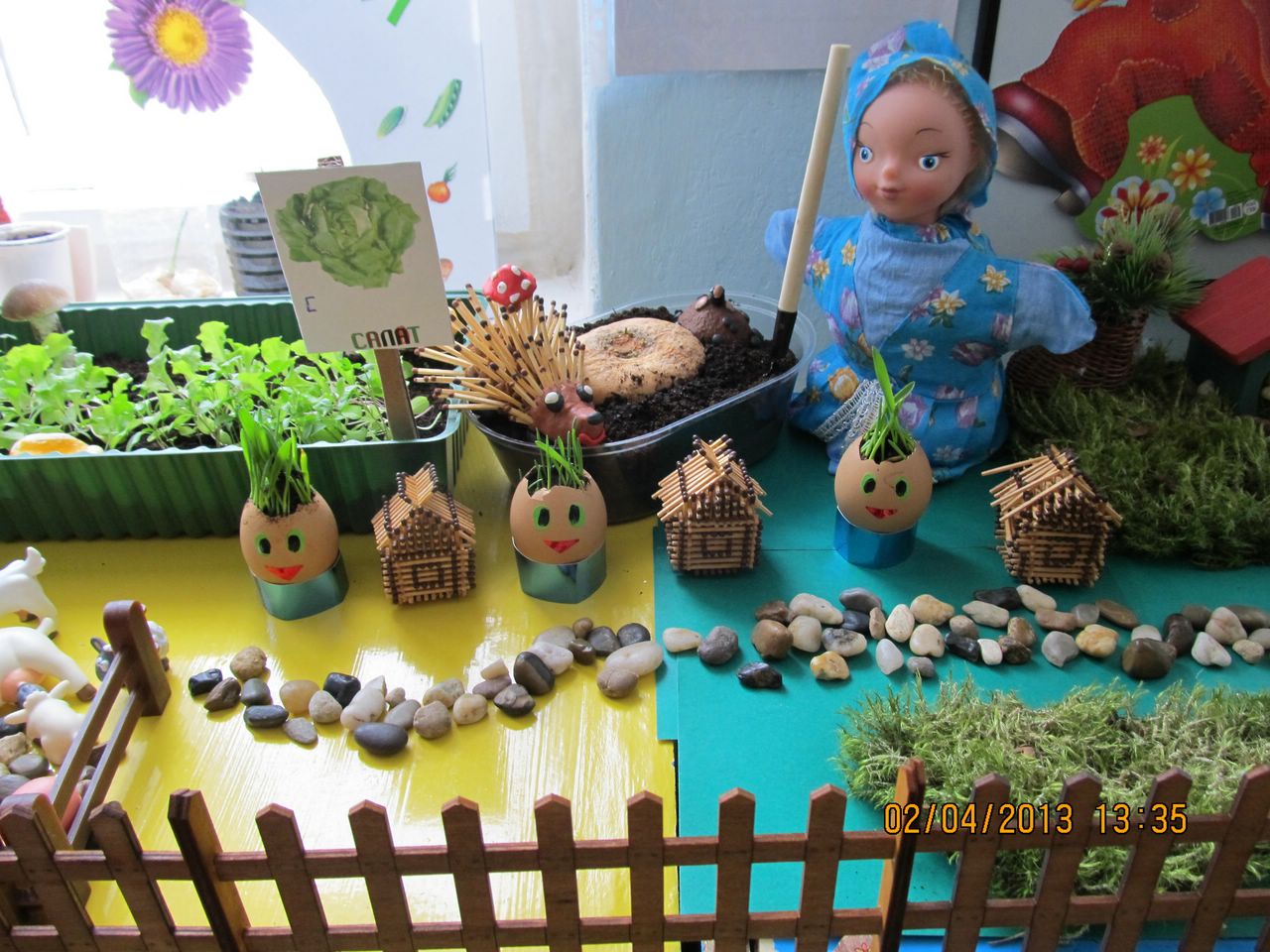 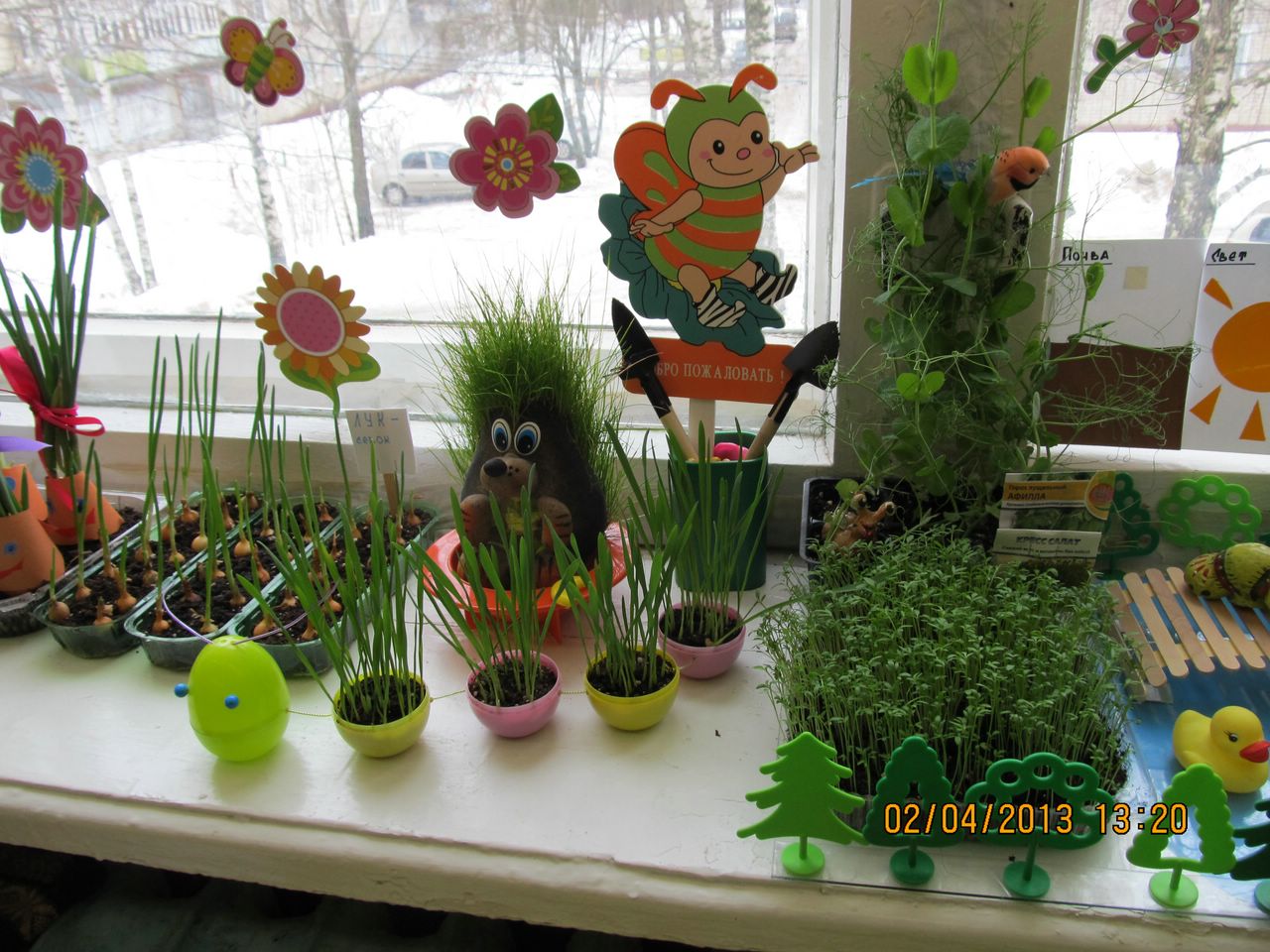 Подготовительная группа «Пчелка»
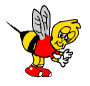 Я веселая пчела
Представляю вам друзья
Вот какая у меня
Огородная семья!
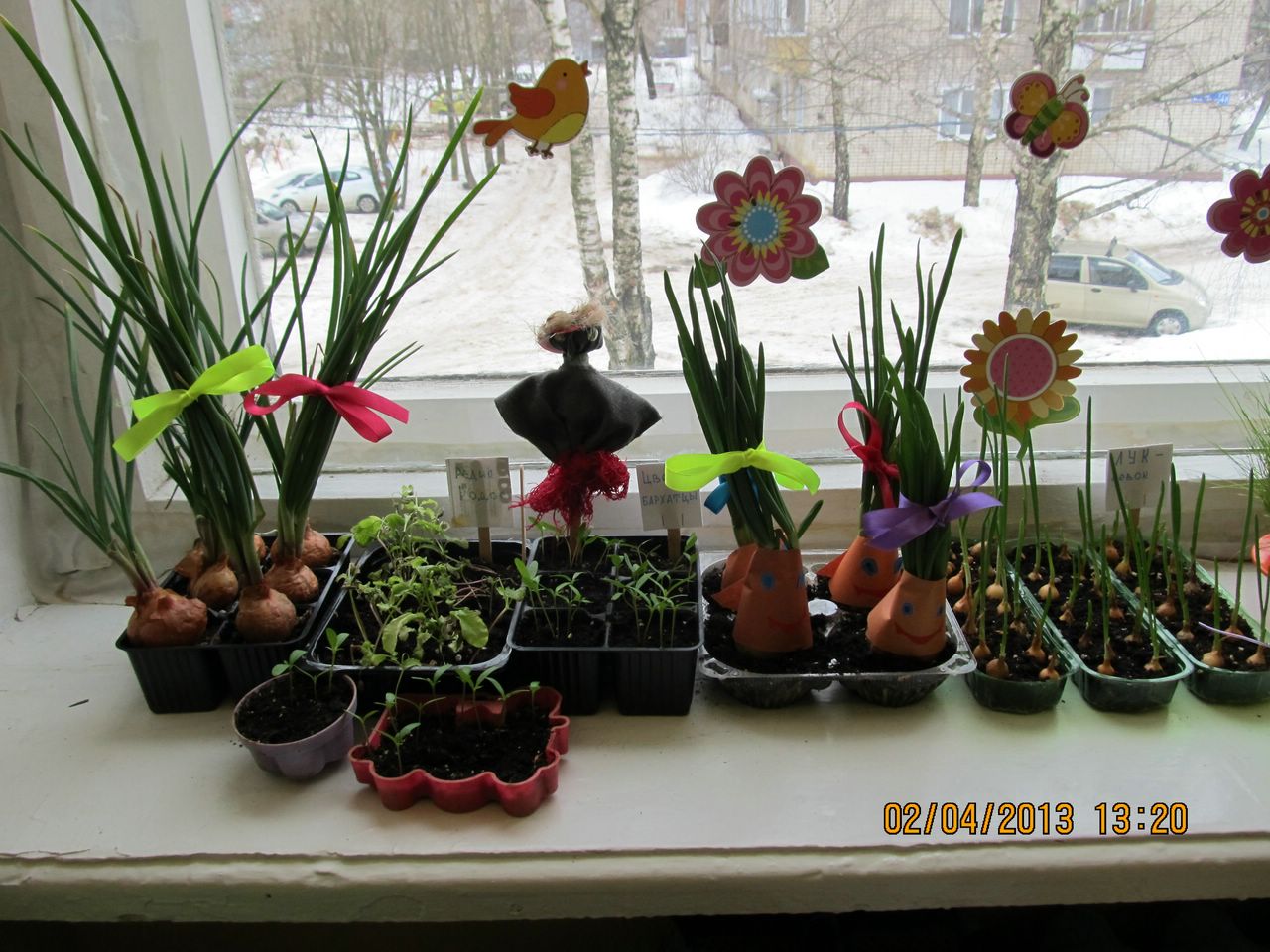 Подготовительная группа «Бабочка»
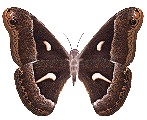 В некотором царстве,
В некотором государстве, 
Да в группе № 12
Живут славные ребята,
У них сказка своя есть.
На окошке том растет
Детям пользу принесет!
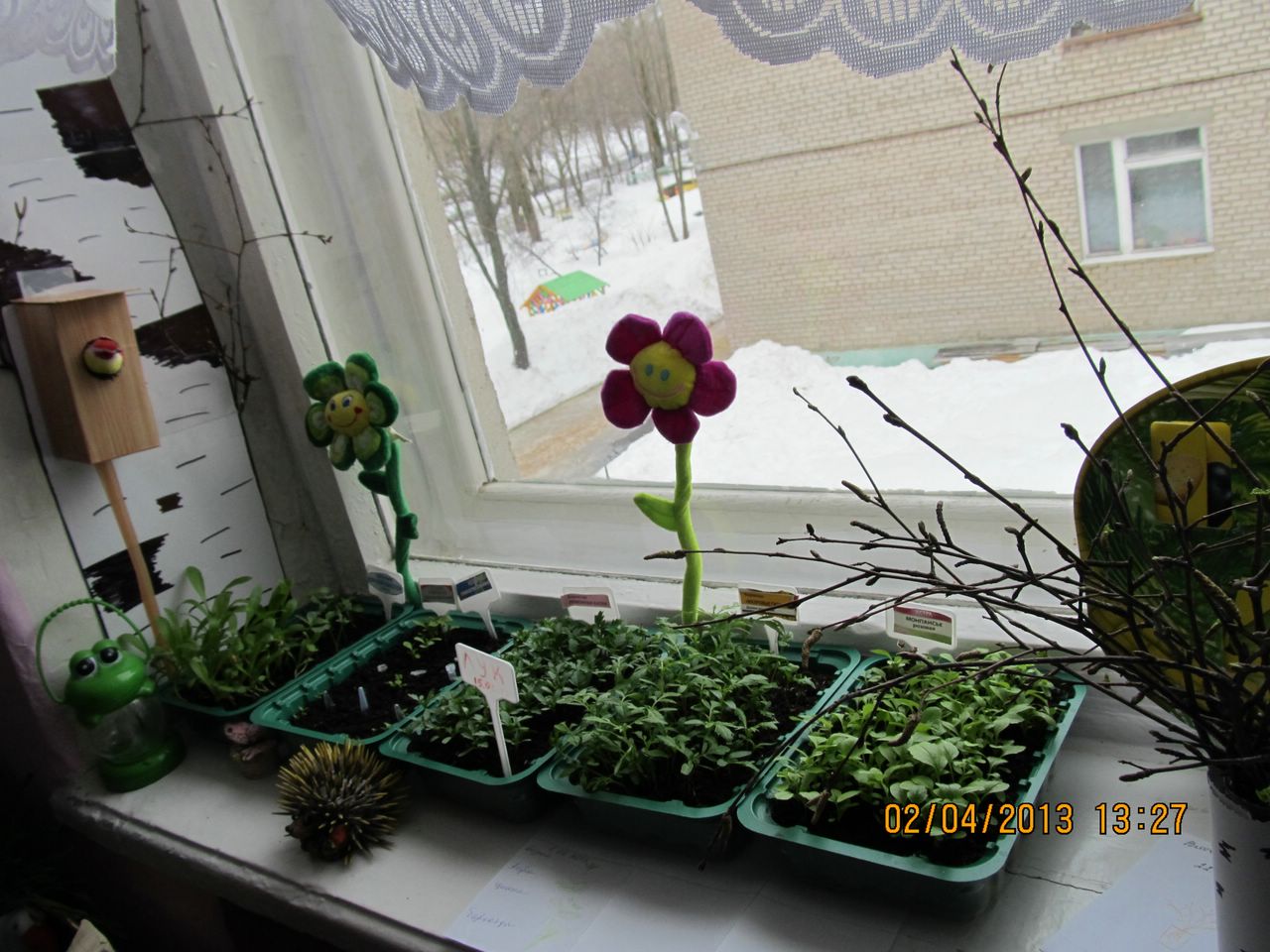 Поздравляем победителей!
Категория младший возраст:
I место - группа «Улитка»
II место – группа «Божья коровка»
III  место – группа «Комарик»
                     группа «Муравей»
Категория старший возраст:
I место - группа «Жучок»
II место – группа «Бабочка»
                   группа «Стрекоза»
III  место – группа «Паучок»
                     группа «Кузнечик»
                     группа «Пчелка»